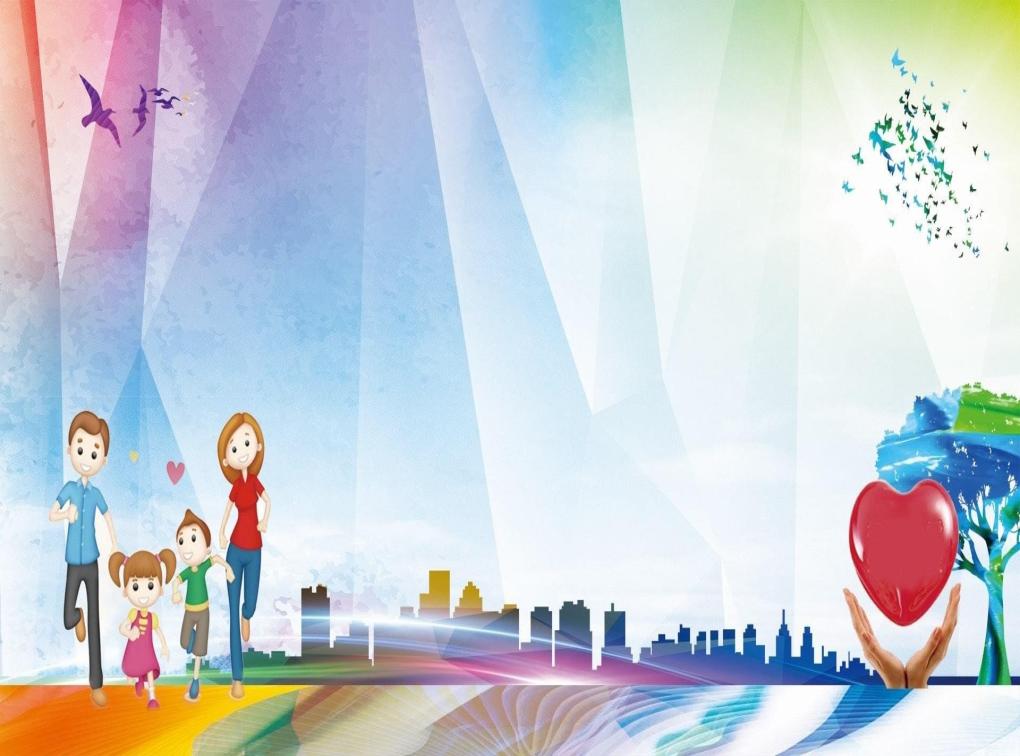 Подготовительная группа                     «Цветик - семицветик» 
2024-2025 уч.г.
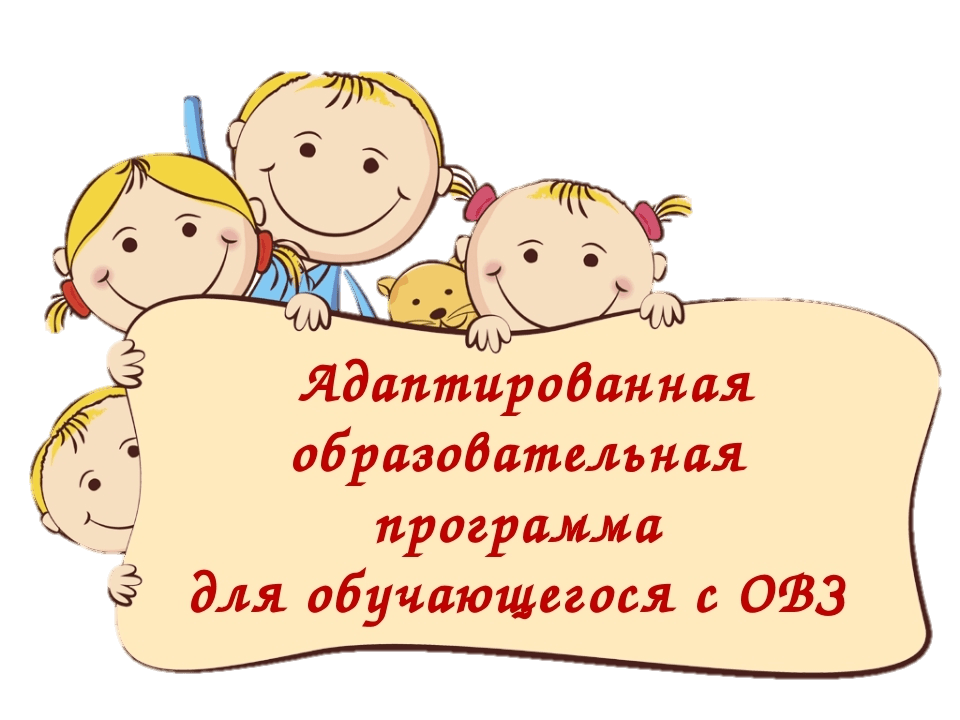 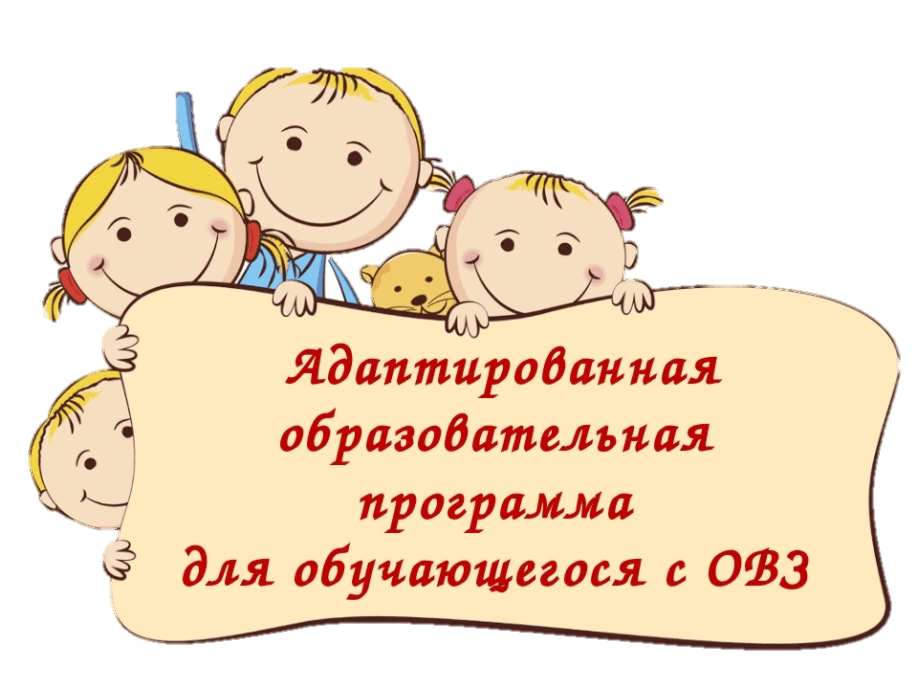 Цель:
обеспечение условий для дошкольного образования, определяемых общими и особыми потребностями ребёнка дошкольного возраста с ОВЗ, индивидуальными особенностями его развития и состояния здоровья.
Задачи:
реализация содержания образовательной программы дошкольного образования, адаптированной для обучающихся с ОВЗ;
коррекция недостатков психофизического развития детей с ОВЗ; 
охрана и укрепление физического и психического здоровья детей с ОВЗ, в том числе их эмоционального благополучия;
обеспечение равных возможностей для полноценного развития ребенка с ОВЗ в период дошкольного детства независимо от пола, нации, языка, социального статуса;
создание благоприятных условий развития в соответствии с их возрастными, психофизическими и индивидуальными особенностями, развитие способностей и творческого потенциала каждого ребенка с ОВЗ как субъекта отношений с другими детьми, взрослыми и миром;
обеспечение психолого-педагогической поддержки семьи и повышение компетентности родителей (законных представителей) в вопросах развития, образования, реабилитации (абилитации), охраны и укрепления здоровья детей с ОВЗ;
обеспечение преемственности целей, задач и содержания дошкольного и начального общего образования [ФАОП ДО, 1.1.1].
Целевые ориентиры на этапе завершения освоения Программы
К концу данного возрастного этапа ребенок:
Обладает сформированной мотивацией к школьному обучению;
Усваивает значения новых слов на основе знаний о предметах и явлениях окружающего мира;
Употребляет слова, обозначающие личностные характеристики, многозначные;
 Умеет подбирать слова с противоположным и сходным значением;
Правильно употребляет основные грамматические формы слова;
Составляет различные виды описательных рассказов (описание, повествование, с элементами рассуждения) с соблюдением цельности и связности высказывания, составляет творческие рассказы;
Владеет простыми формами фонематического анализа, способен осуществлять сложные формы фонематического анализа (с постепенным переводом речевых умений во внутренний план), осуществляет операции фонематического синтеза;
Отстаивает усвоенные нормы и правила перед ровесниками и взрослыми, стремится к самостоятельности, проявляет относительную независимость от взрослого;
Использует в играх знания, полученные в ходе экскурсий, наблюдений, знакомства с художественной литературой, картинным материалом, народным творчеством, историческими сведениями, мультфильмами и т. п.;
Использует в процессе продуктивной деятельности все виды словесной регуляции: словесного отчета, словесного сопровождения и словесного планирования деятельности;
Устанавливает причинно-следственные связи между условиями жизни, внешними и функциональными свойствами в животном и растительном мире на основе наблюдений и практического экспериментирования;
Определяет пространственное расположение предметов относительно себя, геометрические фигуры;
Владеет элементарными математическими представлениями: количество в пределах десяти, знает цифры 0, 1–9, соотносит их с количеством предметов;
Решает простые арифметические задачи устно, используя при необходимости в качестве счетного материала символические изображения;
Определяет времена года, части суток;
Самостоятельно получает новую информацию (задает вопросы, экспериментирует);
Пересказывает литературные произведения, составляет рассказ по иллюстративному материалу (картинкам, картинам, фотографиям), содержание которых отражает эмоциональный, игровой, трудовой, познавательный опыт детей;
Составляет рассказы по сюжетным картинкам и по серии сюжетных картинок, используя графические схемы, наглядные опоры;
Составляет с помощью взрослого небольшие сообщения, рассказы из личного опыта;
Владеет предпосылками овладения грамотой;
Стремится к использованию различных средств и материалов в процессе изобразительной деятельности;
В процессе образовательной деятельности обеспечивается развитие личности, мотивации и способностей детей в различных видах деятельности   и в пяти образовательных областях:
социально-коммуникативное развитие;
познавательное развитие; 
речевое развитие;
художественно-эстетическое развитие;
физическое развитие.
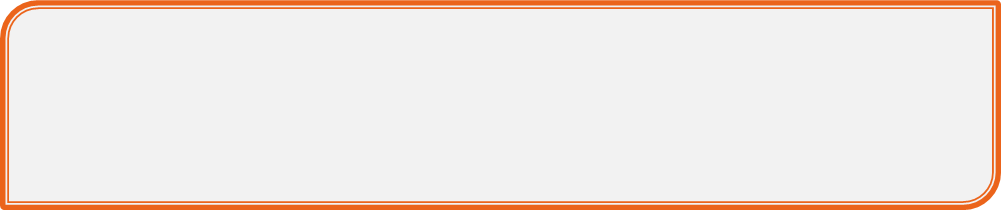 Социально -коммуникативное   развитие
Становления самостоятельности, целенаправленности и саморегуляции собственных действий;
Развития эмоциональной отзывчивости, сопереживания,
Формирования позитивных установок к различным видам труда и творчества;
Формирования основ безопасного поведения в быту, социуме, природе;
Развития коммуникативных и социальных навыков ребенка с ТНР;
 Развития игровой деятельности;
Приобщение детей к общепринятым нормам и правилам взаимоотношений со сверстниками и взрослыми, в том числе моральным, на обогащение первичных представлений о гендерной и семейной принадлежности;
 Формирование представлений детей о разнообразии окружающего их мира людей и рукотворных материалов;
 Воспитание правильного отношения к людям, к вещам и т.д.; обучение способам поведения в обществе, отражающим желания, возможности и предпочтения детей;
Формирование у детей представления о Родине: о городах России, о ее столице, о государственной символике, гимне страны и т. д. 
Расширять и закреплять  представления о предметах быта, необходимых человеку, о макросоциальном окружении;
Развитие у детей устойчивого алгоритма поведения в опасных ситуациях: в помещении, на прогулке, на улице, в условиях поведения с посторонними людьми;



























,
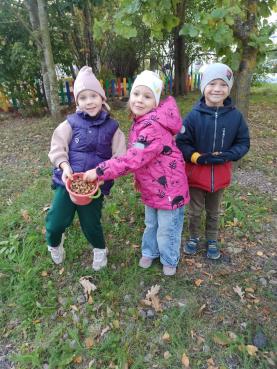 Акция  
«Угощение  для  птиц  и  животных»
























,
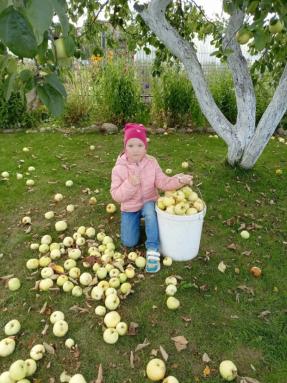 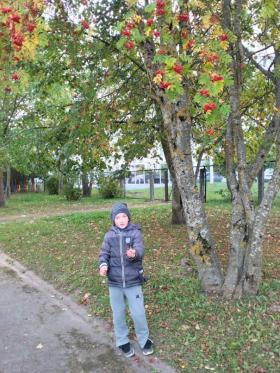 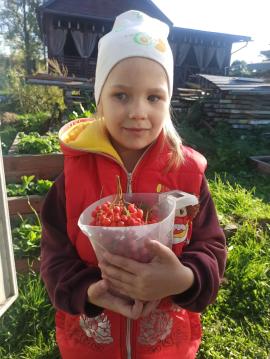 Сюжетно- ролевая  игра  «Больница»
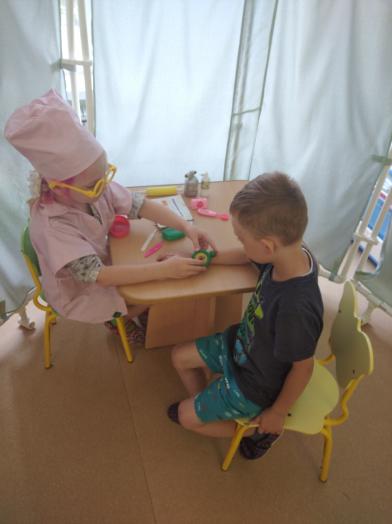 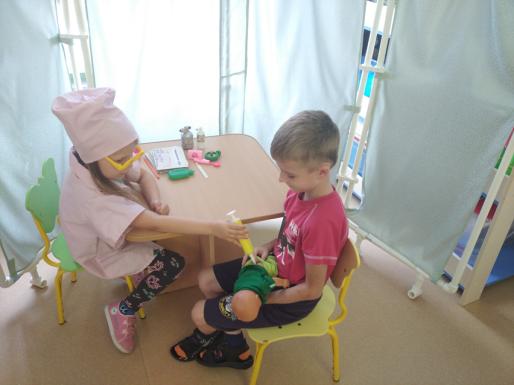 познавательное   развитие
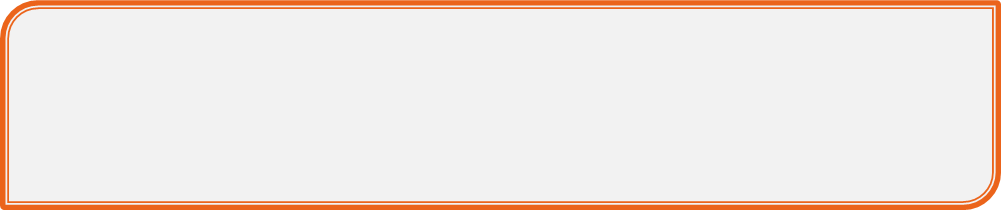 Формирования первичных представлений о себе, других людях, объектах окружающего мира, о свойствах и отношениях объектов окружающего мира (форме, цвете, размере, материале, звучании, ритме, темпе, количестве, числе, части и целом, пространстве и времени, движении и покое, причинах и следствиях и др.);
 Формирования первичных представлений о малой родине и Отечестве, представлений о социокультурных ценностях нашего народа, об отечественных традициях и праздниках, о планете Земля как общем доме людей, об особенностях ее природы, многообразии стран и народов мира;
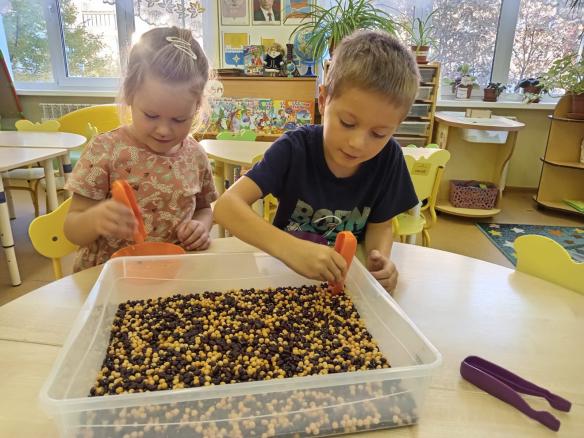 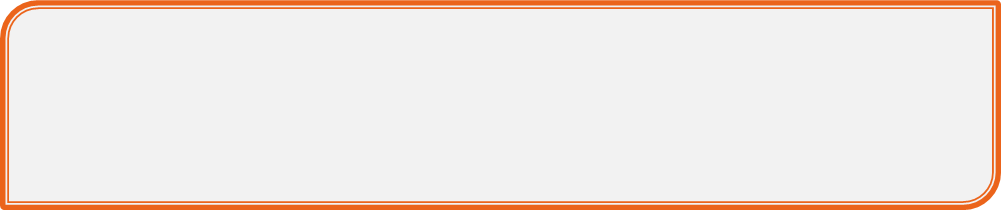 Речевое        развитие
Развития связной, грамматически правильной диалогической и монологической речи;
 Развития речевого творчества;
 Развития звуковой и интонационной культуры речи, фонематического слуха;
Знакомства с книжной культурой, детской литературой;
Развития понимания на слух текстов различных жанров детской литературы; формирование звуковой аналитико-синтетической активности как предпосылки обучения грамоте;
Профилактики речевых нарушений и их системных последствий;
Создания  условий для расширения словарного запаса через эмоциональный, бытовой, предметный, социальный и игровой опыт детей;
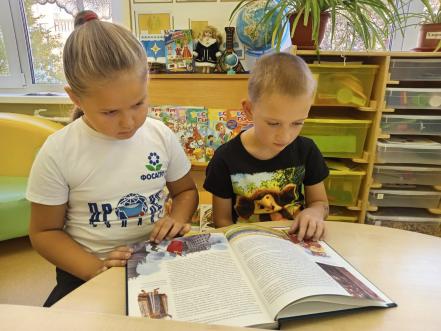 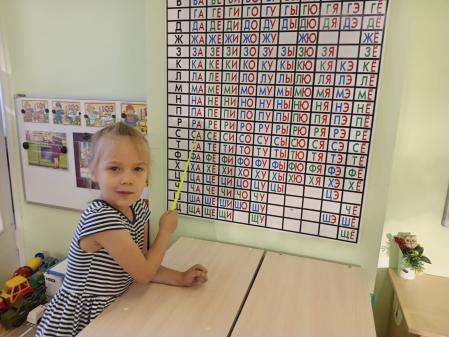 Художественно  - эстетическое                    развитие
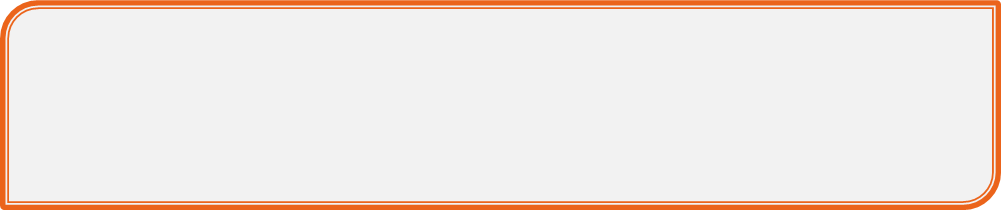 Развития у детей интереса к эстетической стороне действительности, ознакомления с разными видами и жанрами искусства (словесного, музыкального, изобразительного), в том числе народного творчества;
Развития способности к восприятию музыки, художественной литературы, фольклора; 
Приобщения к разным видам художественно-эстетической деятельности, развития потребности в творческом самовыражении, инициативности и самостоятельности в воплощении художественного замысла.
Создание «портретной» галереи, изготовление альбомов о жизни детей и иллюстраций к сказкам; выполнение коллективных картин и др.;
Развитие самостоятельности детей при анализе натуры и образца, при определении изобразительного замысла, при выборе материалов и средств реализации этого замысла, его композиционных и цветовых решений;
Формирование представлений о творчестве композиторов, о музыкальных инструментах, об элементарных музыкальных формах;
 Знают характерные признаки балета, оперы, симфонической и камерной музыки. Различают средства музыкальной выразительности (лад, мелодия, метроритм).
Акция  «Голубь  мира»
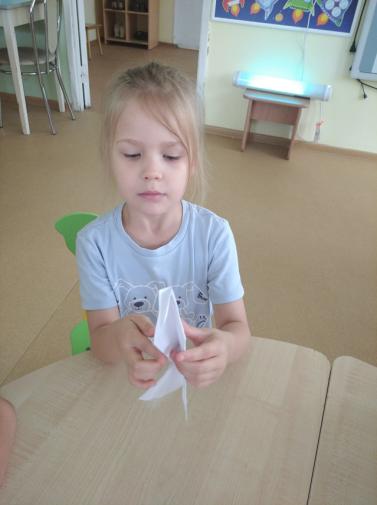 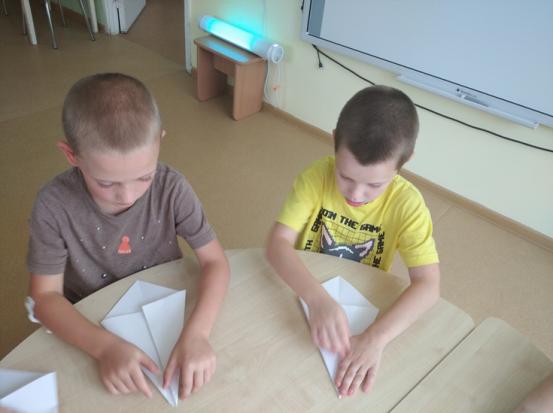 Выставки  и  коллекции
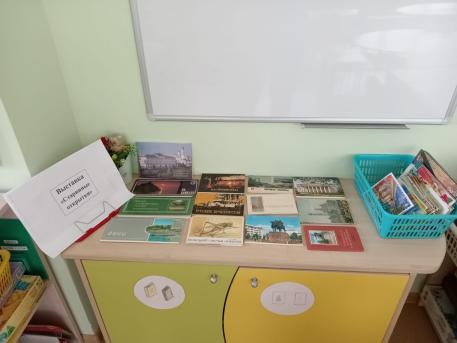 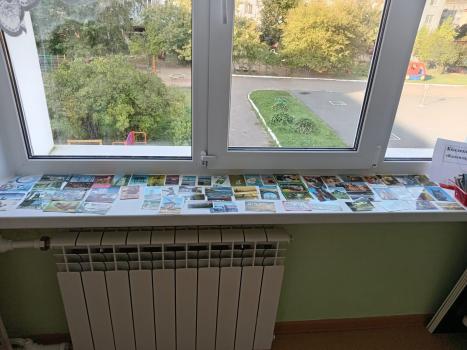 День Знаний
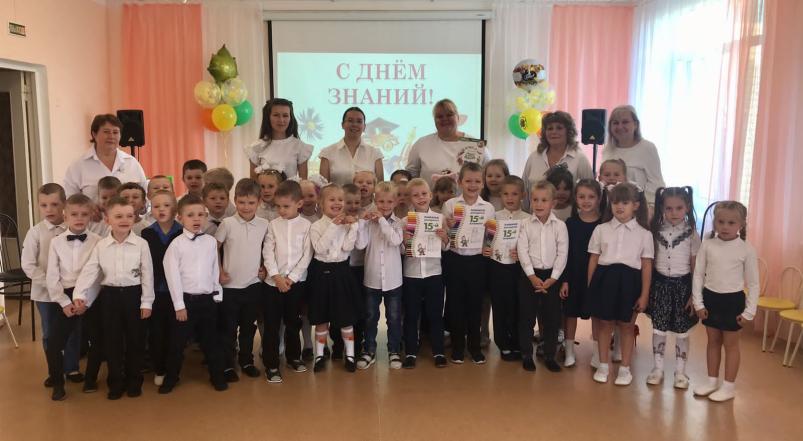 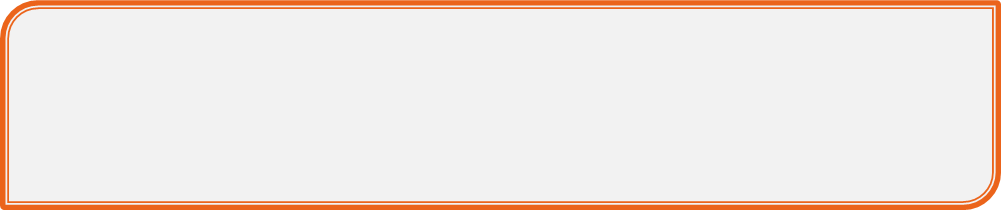 физическое   развитие
Овладение элементарными нормами и правилами здорового образа жизни (в питании, двигательном режиме, закаливании, при формировании полезных привычек и др.);
Развития представлений о своем теле и своих физических возможностях;
Приобретения двигательного опыта и совершенствования  двигательной активности; 
Формирования начальных представлений о некоторых видах спорта, овладения подвижными играми с правилами.
Готовимся  к   сдаче  норм  ГТО























,
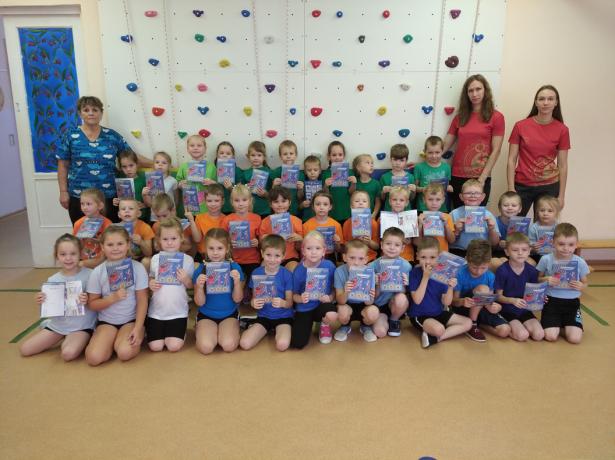 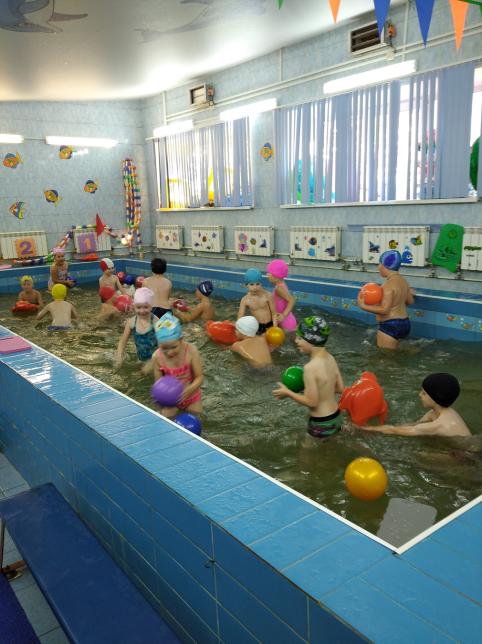 Занятия  в бассейне
Проектная  деятельность
По патриотическому воспитанию 
«Мы помним, мы гордимся»
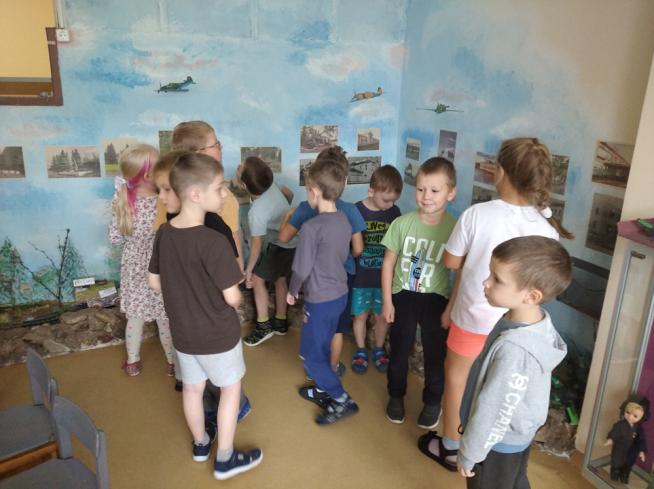 Мероприятия  на 2024 -2025уч.год.
Фотовыставка: «Мама, папа, я – дружная семья!» -       октябрь;
Фотовыставка: «Вместе познаём, развиваемся, воспитываем!» (фото совместных мероприятий с семьёй) -   январь-февраль;
Экологическая акция «Сдай макулатуру, спаси дерево!» - октябрь;
Экологическая акция «Сдай макулатуру, спаси дерево», «День животных» - октябрь, март;
Военно-спортивные эстафеты по подготовке к ГТО - март-апрель;
Экологическая акция «Час Земли» - 29 марта;
Акция «Бессмертный полк» - май;
Акция «Георгиевская ленточка» - май;
Совместные   мероприятия  с родителями
Совместный поход к мемориалу «Валимский рубеж», парк П.И. Антипова -   ;
Конкурс  семейных  новогодних костюмов «Герои  русских  народных  сказок»- декабрь;
Поздравления «С днём рождения, любимый Аистёнок!» - январь;
Конкурс открыток-поздравлений  -  январь;
Лыжный поход -  январь-февраль;
«Строим вместе снежные постройки!» - январь – февраль;
Военно-патриотическая игра «Зарница» с участием  родителей – февраль;
Музыкальная сказка «В гостях у музыки П.И. Чайковского» - апрель;
Весенний поход к мемориальному комплексу «Героическим защитникам Волхова», трудовая акция – апрель;
Велопробег в парке - май
Спасибо за внимание!
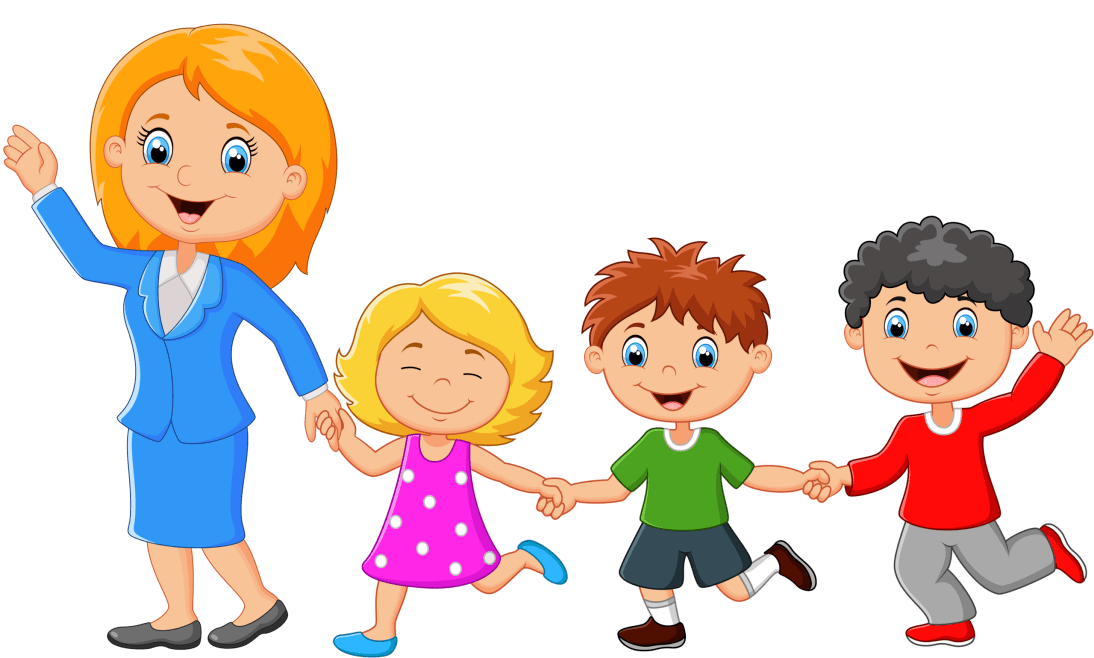